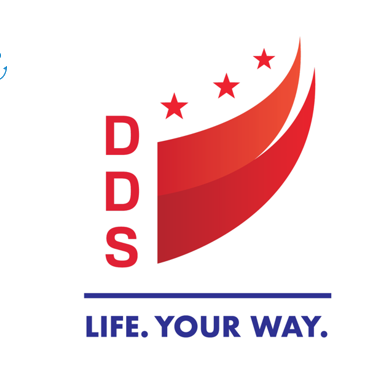 Committee Member Recruitmentfor the Restrictive Control Review Committee (RCRC)&Human Rights Advisory Committee (HRAC)
Presented by: Tiffani Nichole Johnson
Rights and Advocacy Specialist
Office of Rights and Advocacy
Frequently Asked Questions, Continued
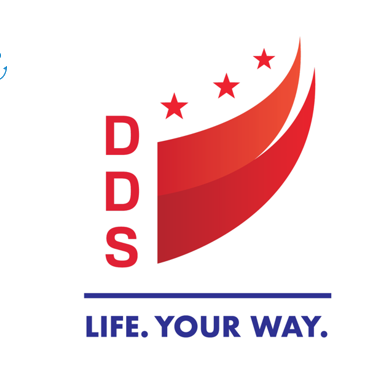 What do I have to do to become a Committee member?
Complete a prospective Committee member application.
Attend an upcoming RCRC and/or HRAC meeting.
Receive training on DDS policies and procedures regarding BSPs, exemption requests, human rights, out of state, LTAC and nursing home placements.
Sign a confidentiality agreement.

What is my role during the meeting?
Review the packet, which will be emailed five (5) days prior to the next scheduled meeting.
Provide comments to be included as recommendations regarding the efficacy of the BSP, e.g., can the BSP be approved, rejected or deferred, and why.
Frequently Asked Questions, Continued
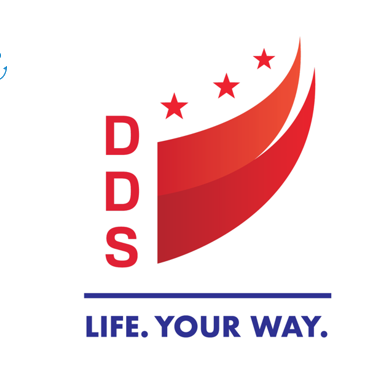 Are their any yearly requirements?
Sign a confidentiality agreement at the beginning of each fiscal year.
Attend yearly trainings as policies and procedures are updated.

What if I do not have access to email?
If you do not have access to email, ORA will call you to provide reminders and the call-in information for the RCRC meeting.
Frequently Asked Questions
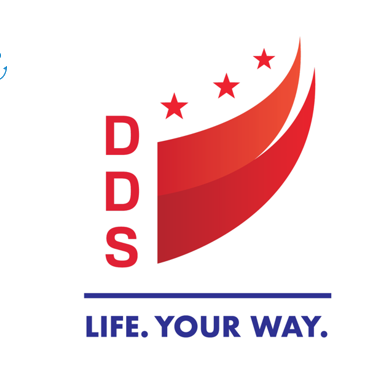 What if I need support to prepare for the meeting or attend the meeting?
ORA can provide support to you on preparing for the meeting and signing onto the WebEx link or dialing into the meeting.
The Rights and Advocacy Specialist (RAS) also reads aloud the pertinent portions of the BSP or initial exemption request during the meeting for each person being reviewed.
Frequently Asked Questions
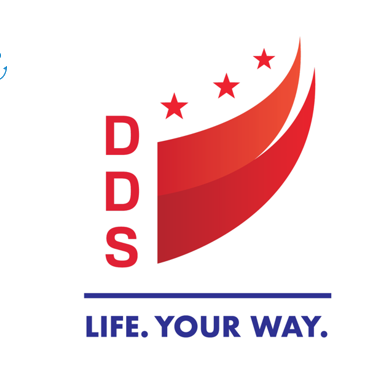 When do the Committee's meet?
The RCRC meets every Friday from 9:30am-12pm. 
You DO NOT have to attend every meeting; the Office of Rights and Advocacy (ORA) can add you to the schedule for Friday's of your choice, based on your availability.
You MUST attend a minimum of one meeting per month.

The HRAC meets the 4th Wednesday of the month from 10am-12pm.
Frequently Asked Questions
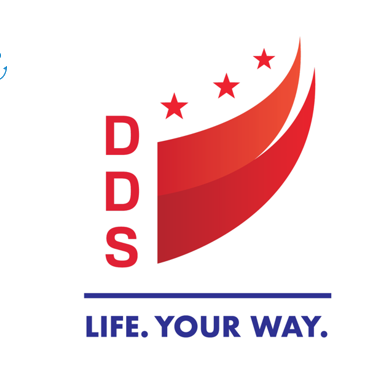 Where do the Committee's meet? 
All Committee meetings are 100% virtually using the WebEx platform.  The link will be sent via email five (5) days prior to the next scheduled meeting.
Who to Contact
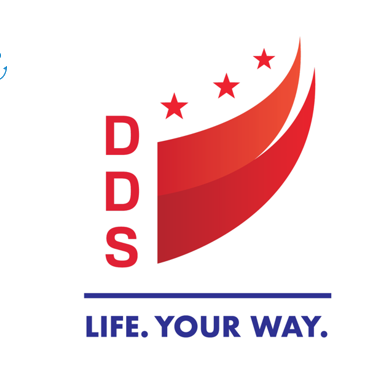 For more information, please contact:​

Tiffani Nichole Johnson, JD​, Notary Public
Rights and Advocacy Specialist​
202.730.1802 (Phone)​
tiffani.johnson@dc.gov​
​